9.3 delavnica:
Glas učencev in staršev – Kaj nam sporočajo?
9.3 delavnica: Glas učencev in staršev – Kaj nam sporočajo?
NAMEN DELAVNICE
Predstaviti ugotovitve evalvacije učinkovitosti in varnosti učnega okolja učencev in staršev, pridobljene z vprašalnikom v delavnici 9.2.
Razmisliti, kaj in v kolikšni meri jih je mogoče upoštevati pri načrtovanju izboljšav lastne pedagoške prakse.
9.3 delavnica: Glas učencev in staršev – Kaj nam sporočajo?
POTEK DELAVNICE
S kolegi oblikujte skupine glede na skupno področje, ki ste ga izbrali v delavnici 9.1. Preglejte zapise v skupnem spletnem dokumentu (delavnica 9.1). Določite poročevalca (10 min).

Razredniki predstavite ključne ugotovitve učencev in staršev glede na izbrane odgovore v vprašalnikih (delavnica 9.2) (15 minut).

V skupini razmislite, katera spoznanja iz vprašalnikov učencev in staršev boste vključili v načrtovanje izboljšav izbranega področja pedagoške prakse, ki ste ga določili v delavnici 9.1. Načrtujete, kako boste izboljšave konkretno vnesli v svojo pedagoško prakso (20 minut).
9.3 delavnica: Glas učencev in staršev – Kaj nam sporočajo?
POTEK DELAVNICE
Poročevalci predstavite razmisleke skupin. Vsaka skupina načrtovane izboljšave vpiše v obrazec Analiza stanja (15 minut).
9.3 delavnica: Glas učencev in staršev – Kaj nam sporočajo?
POTEK DELAVNICE
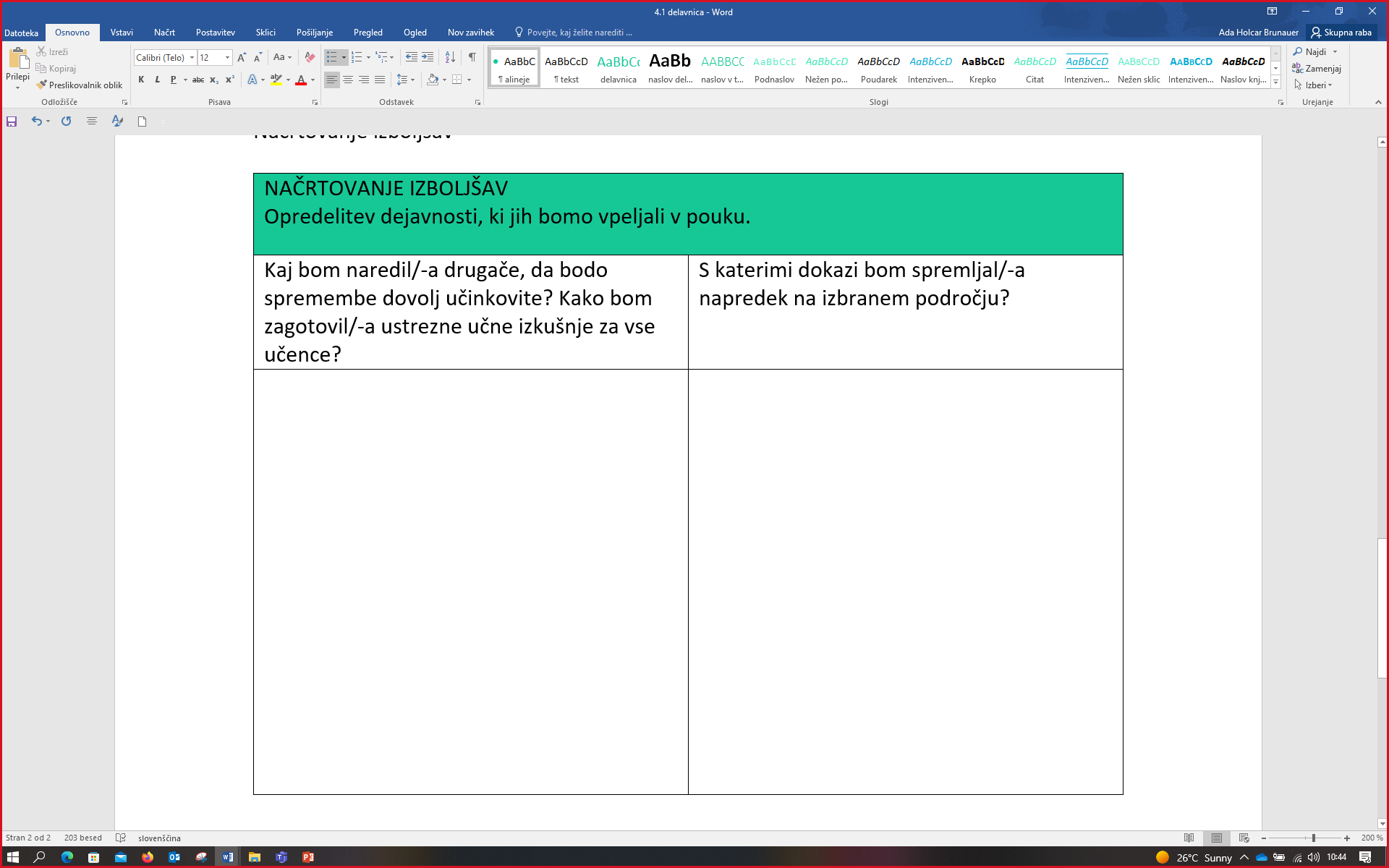 Preglejte zapise v obrazcu Analiza stanja in načrtujte dejavnosti in dokaze za spremljanje napredka izbranega področja (15 min).
Dejavnosti in dokaze za spremljanje napredka izbranega področja zapišite v obrazec Načrtovanje izboljšav (15 min).
9.3 delavnica: Glas učencev in staršev – Kaj nam sporočajo?
POTEK DELAVNICE
V naslednjih treh mesecih izvajajte dogovorjene dejavnosti pri svojem pouku, zbirajte dokaze, spremljajte in vrednotite doseganje zastavljenih ciljev. S kolegi iz vaše skupine se vsaj enkrat mesečno srečajte in si izmenjajte ugotovitve. Pri tem vam je lahko v podporo tudi spremljanje pouka drug drugega.